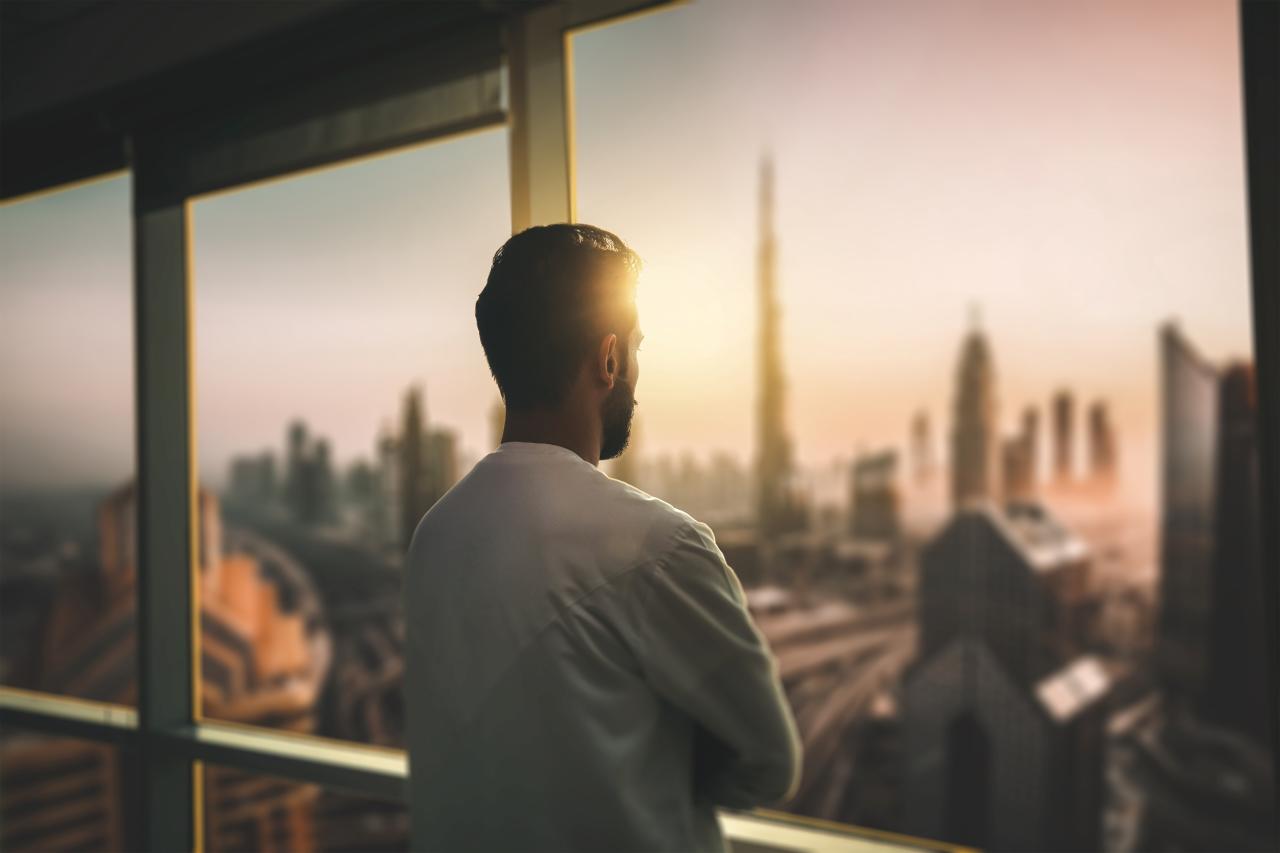 Session 4
Being with What’s Difficult
Your Logo
EverydayMindfulness
withYour Name
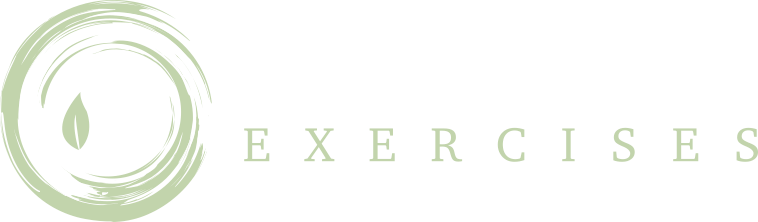 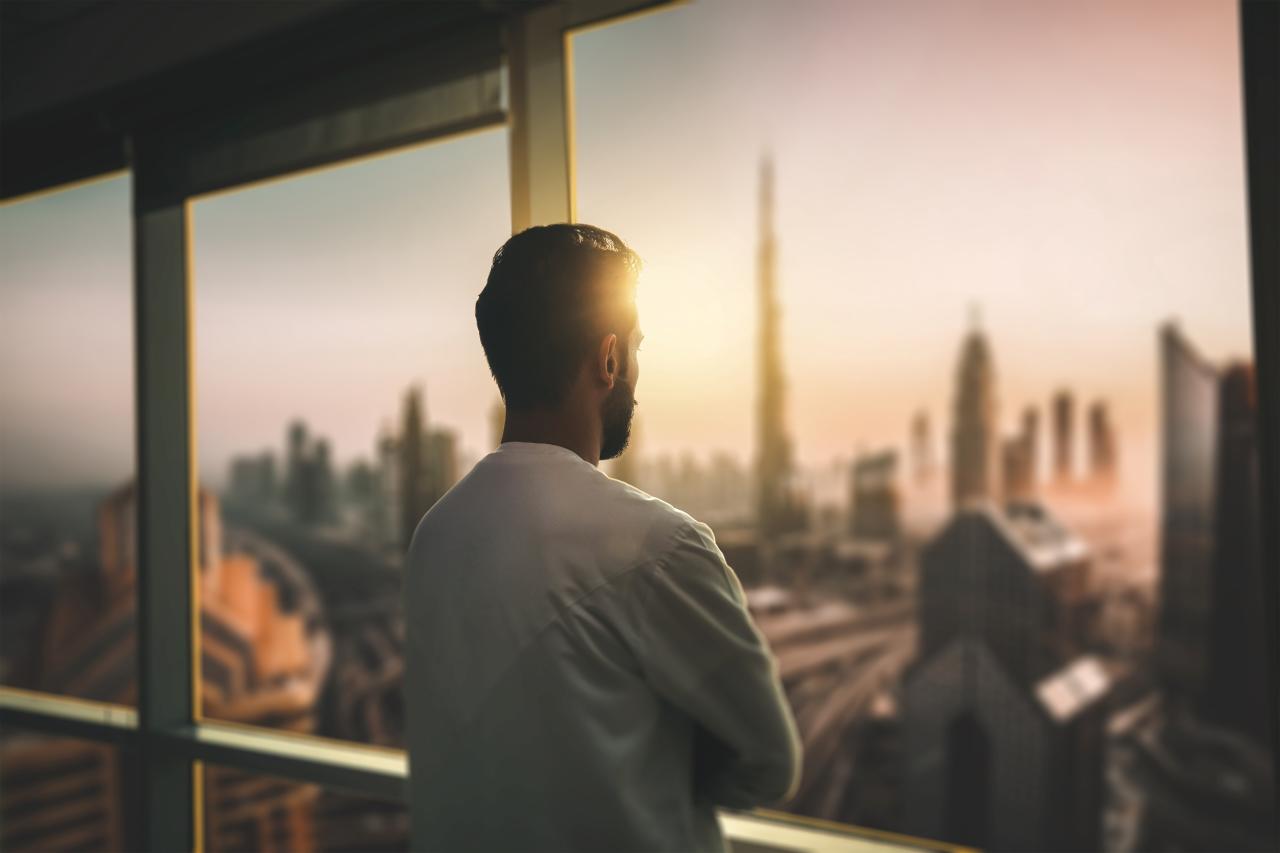 Session 4
Being with What’s Difficult
Your Logo
EverydayMindfulness
withYour Name
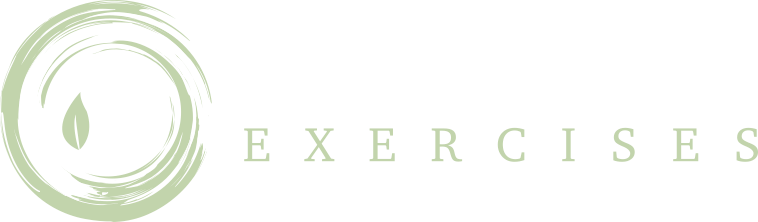 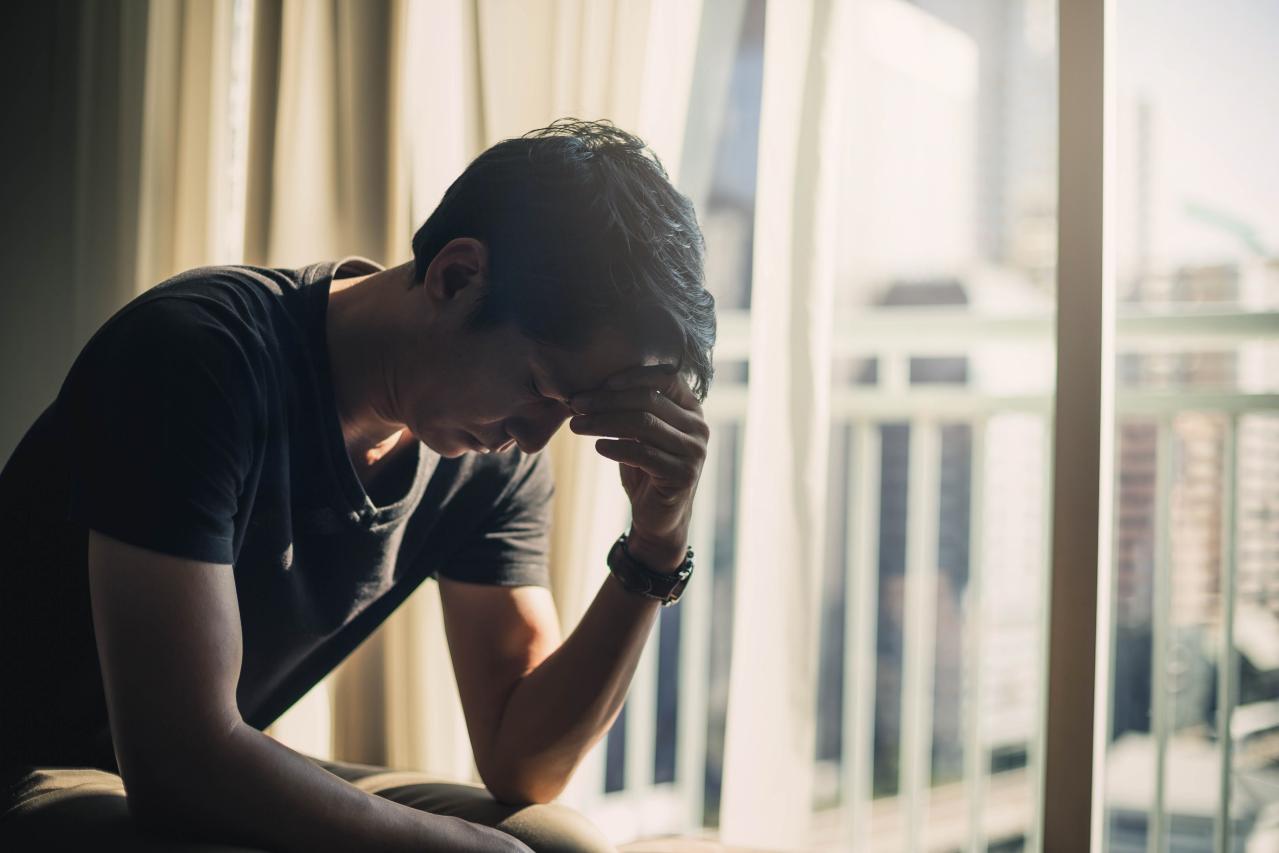 Tolerance (n):capacity, ability, 
and strength of 
mind to encounter pain, hardship, 
or adversity
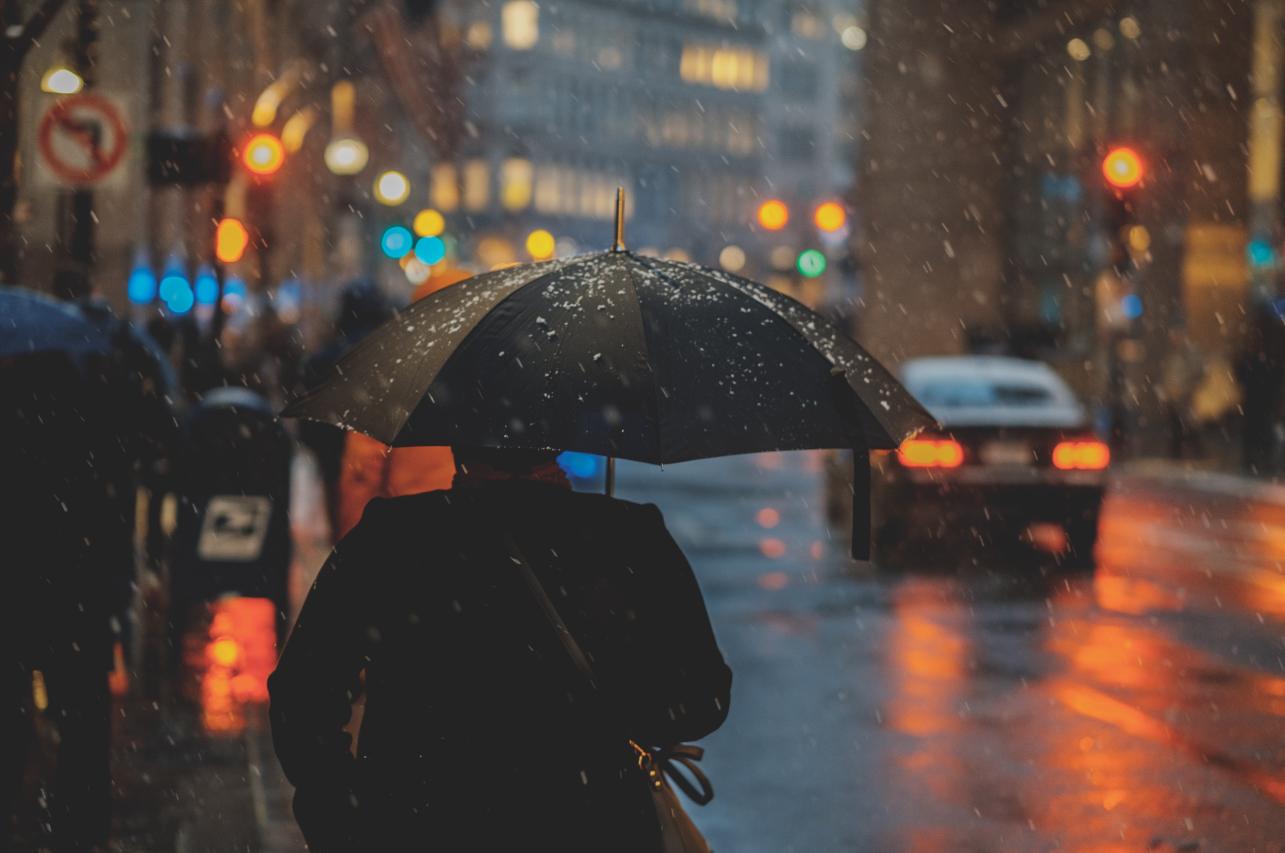 Judgement: Bad weatherObservation: snow
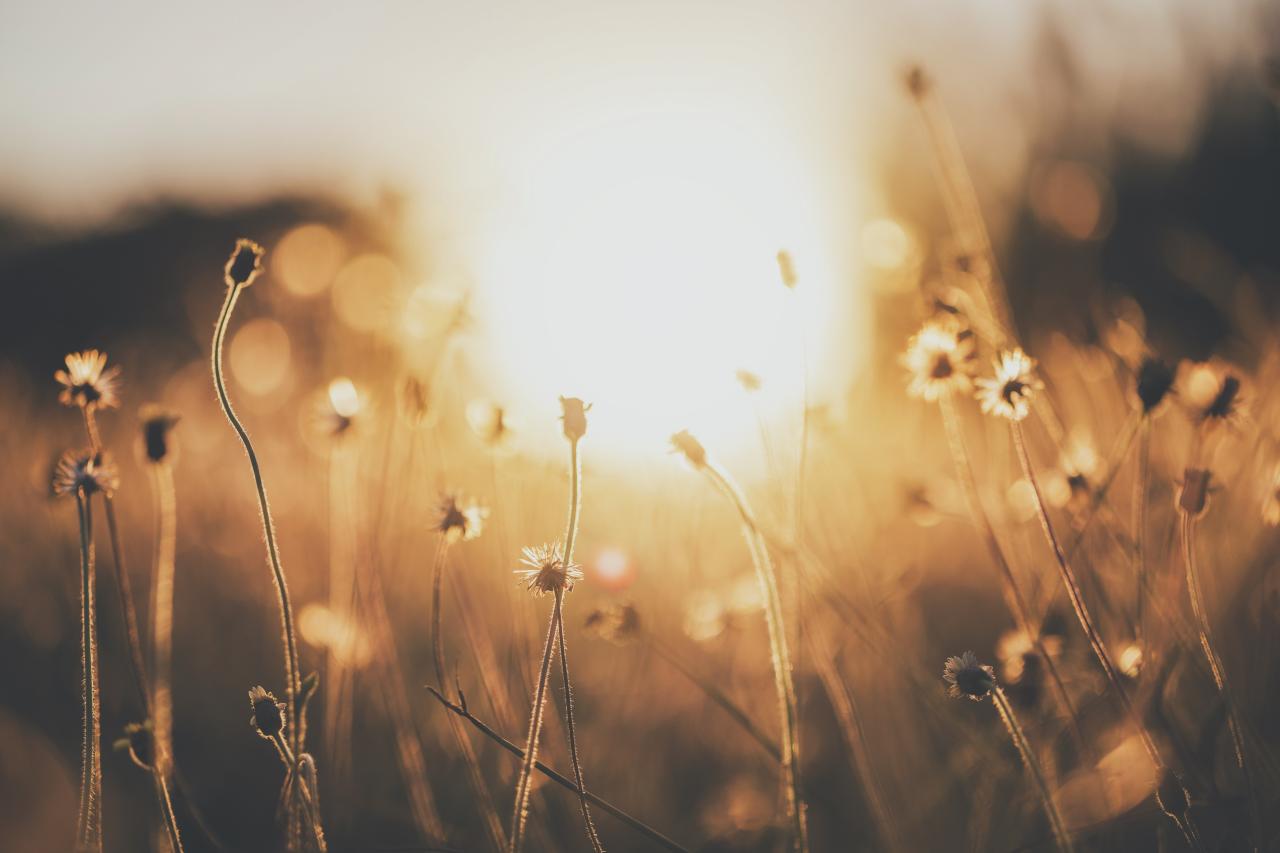 Guided Practice: Awareness without Fixing
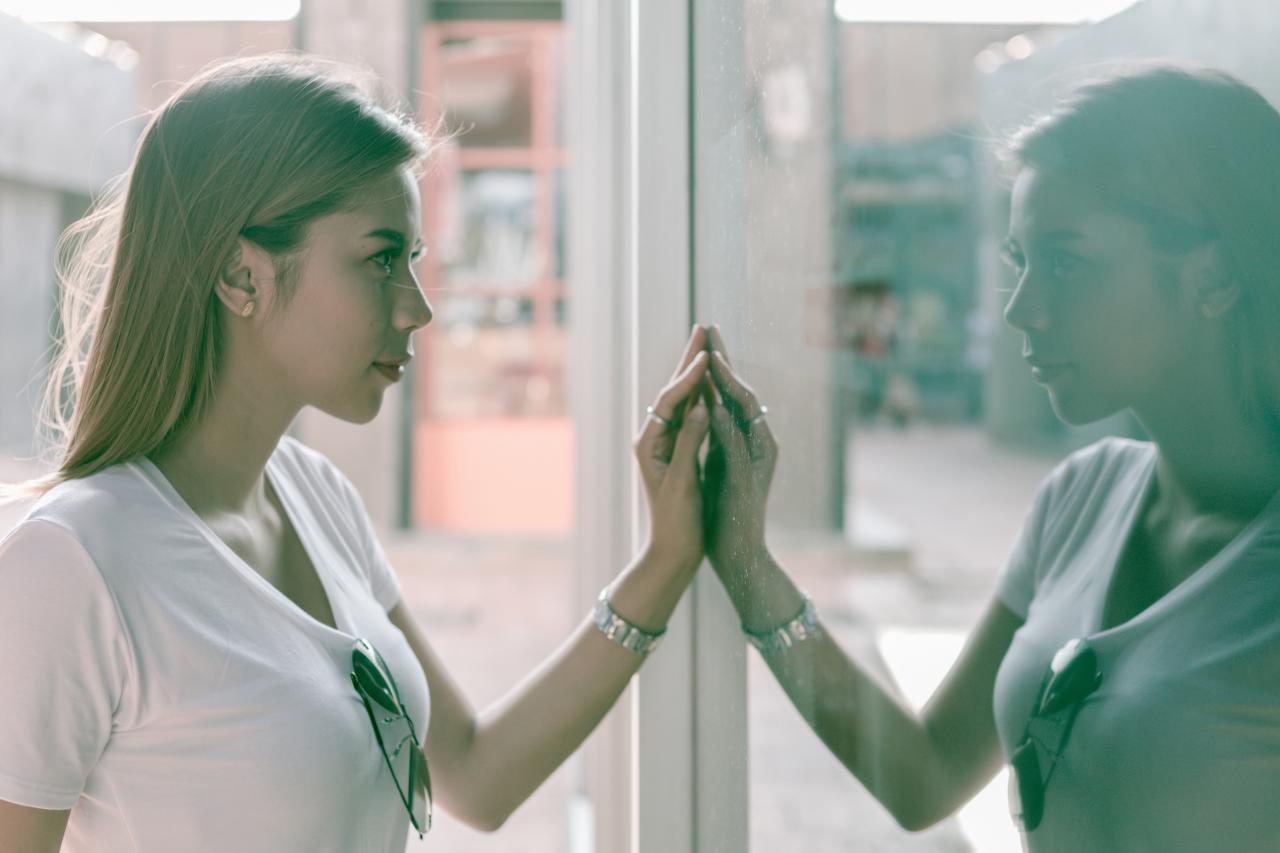 Reflection
On not fixing a “problem”
Describe how it felt to simply sit with a problem mindfully without trying to fix it.
Where in the body did the problem bring up sensations?
How does the “problem” feel or seem now?
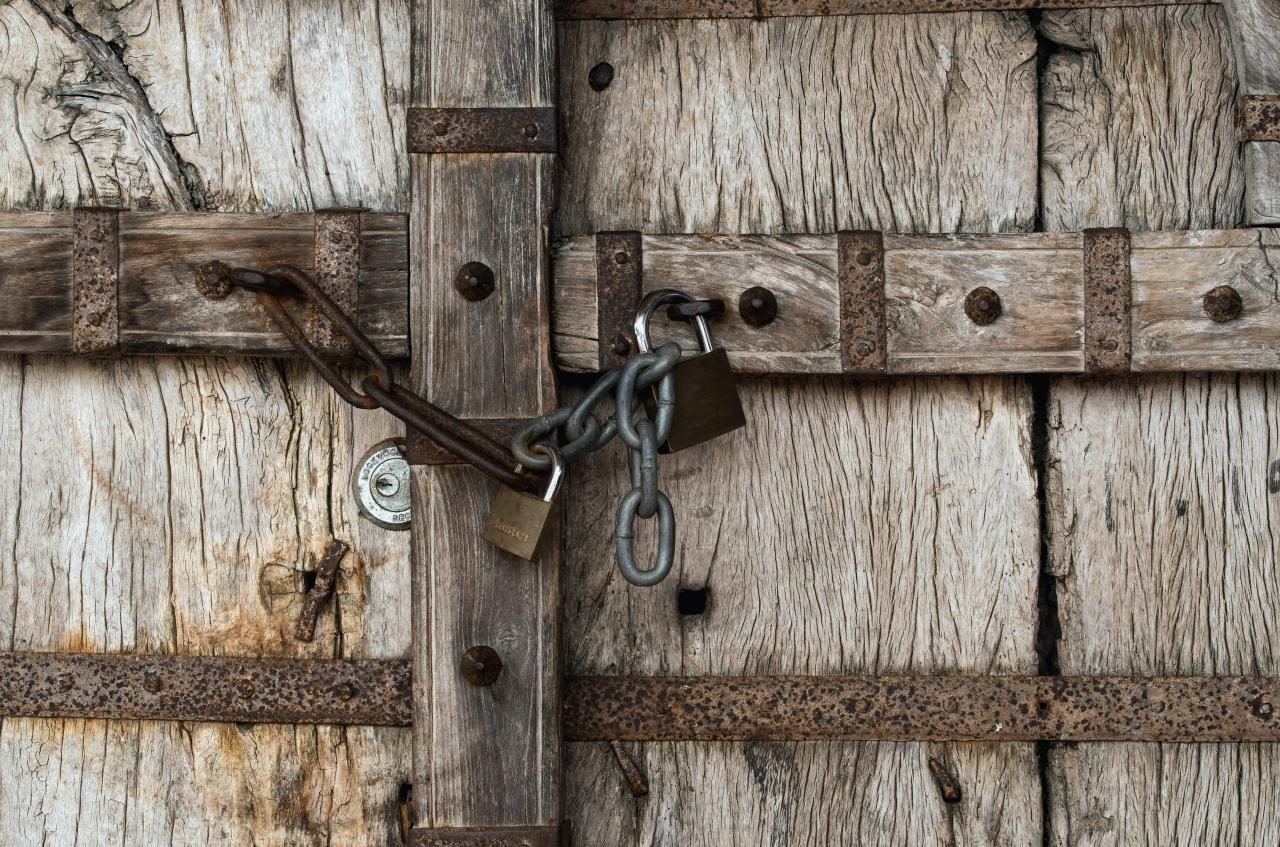 Resistance
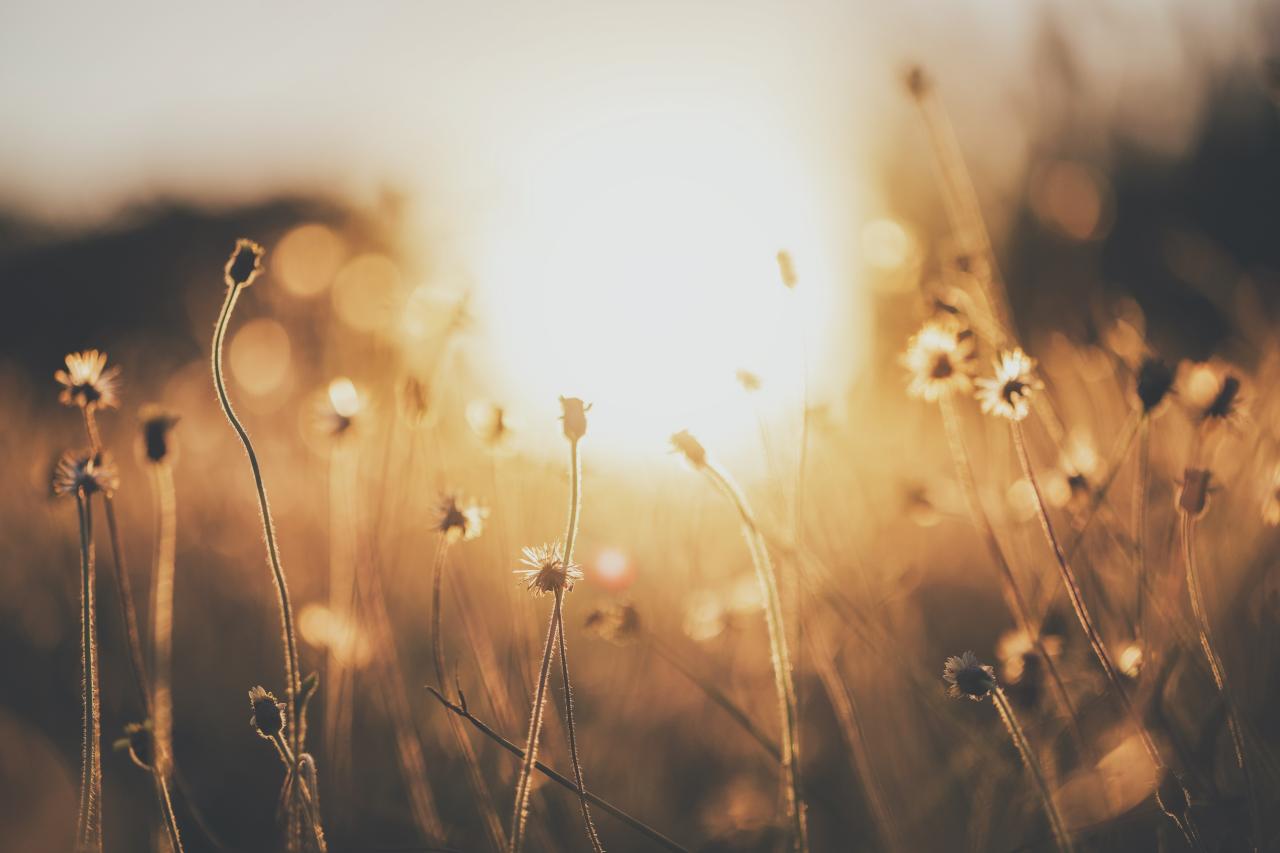 Guided Practice: Saying Noto thoughts and emotions
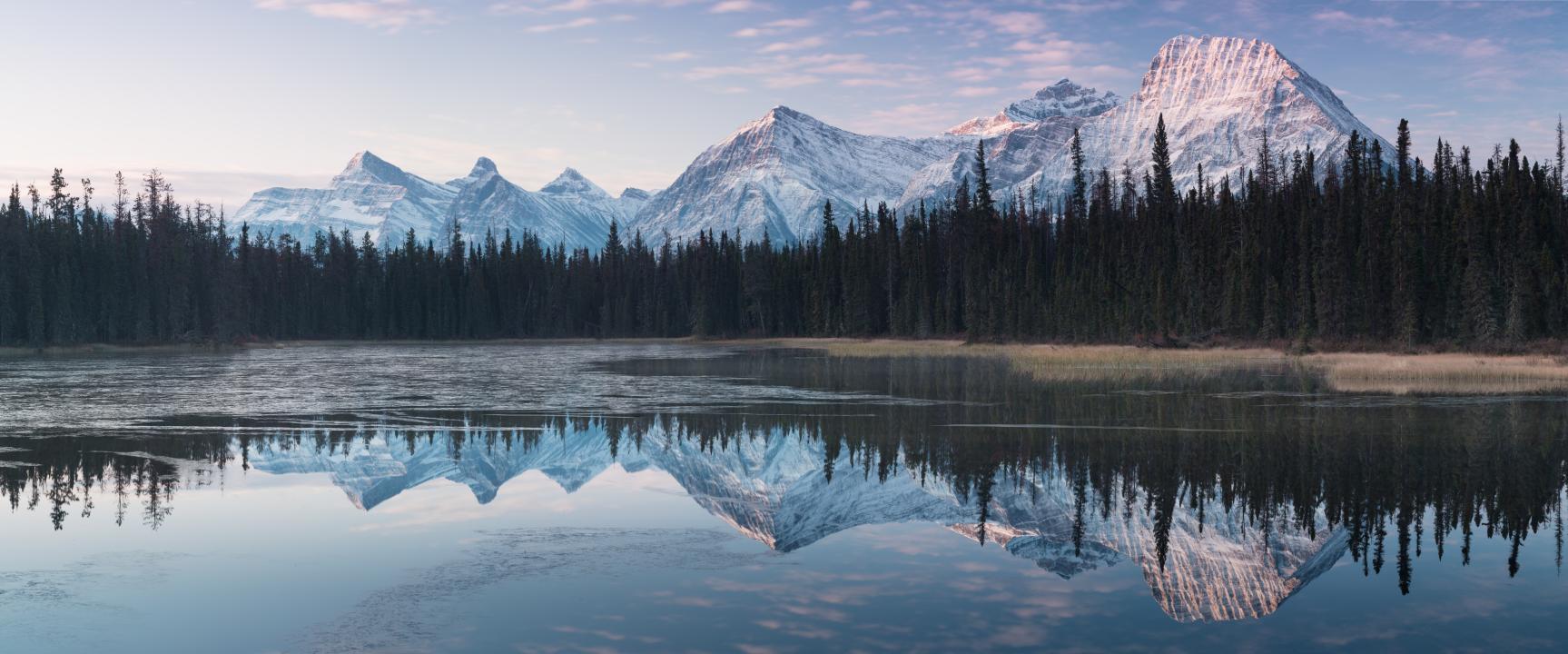 Reflection
On resistance
Describe what it felt like to say “no” to the emotions and sensations of your scenario.
Describe anything that lingered after trying to resist.
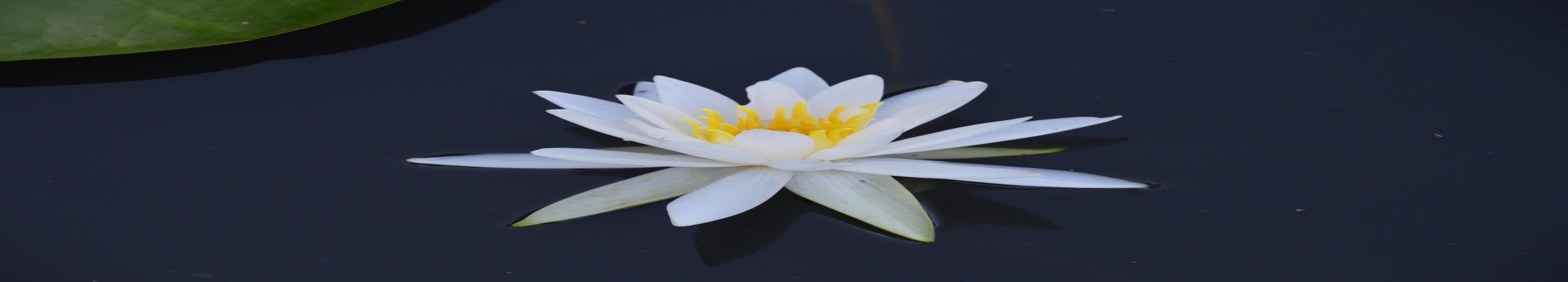 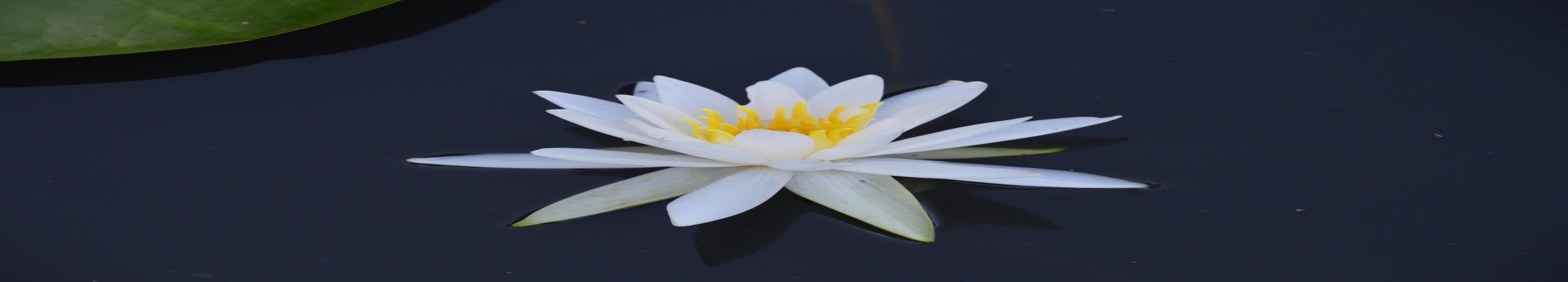 Break
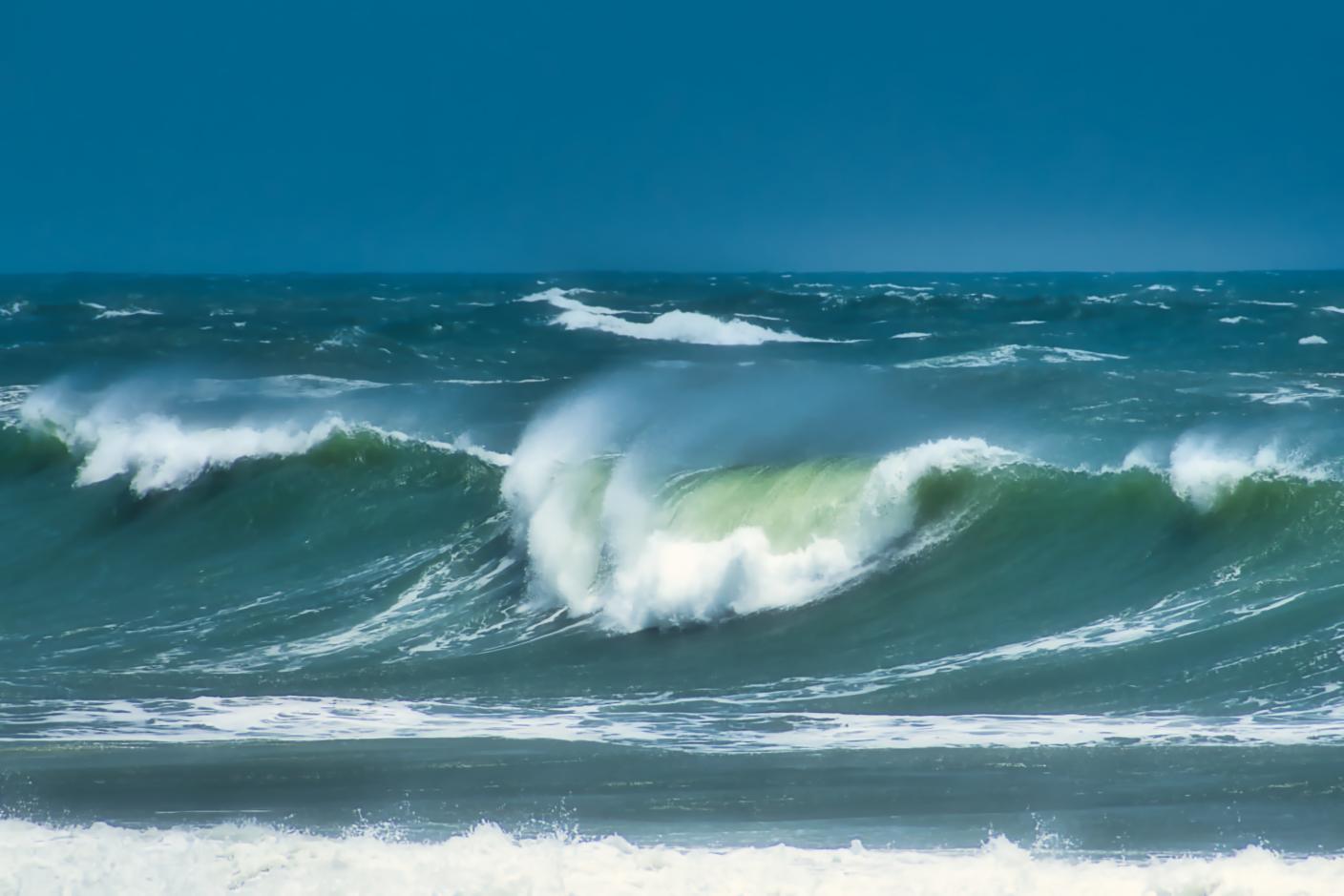 There will always be
Stress
Pain
Unpleasant ness
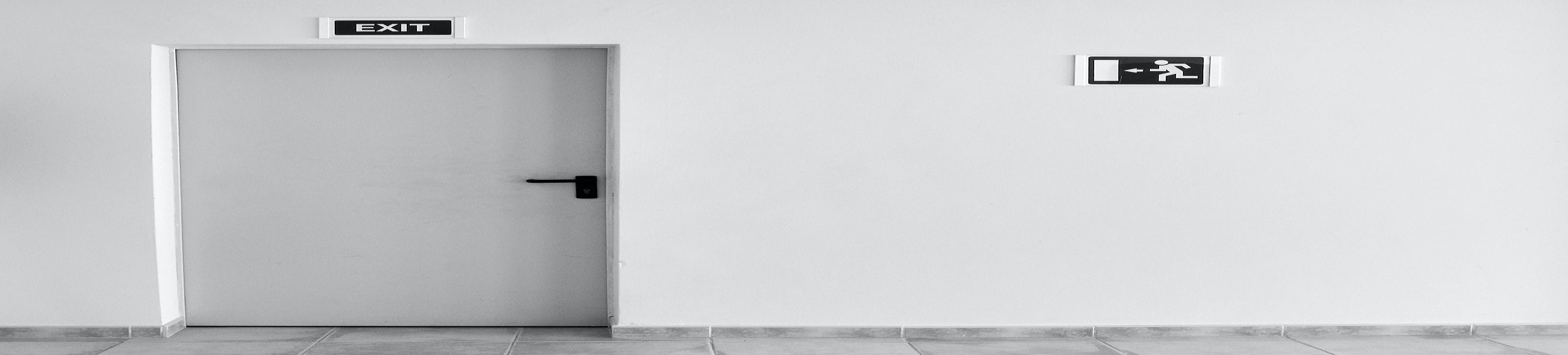 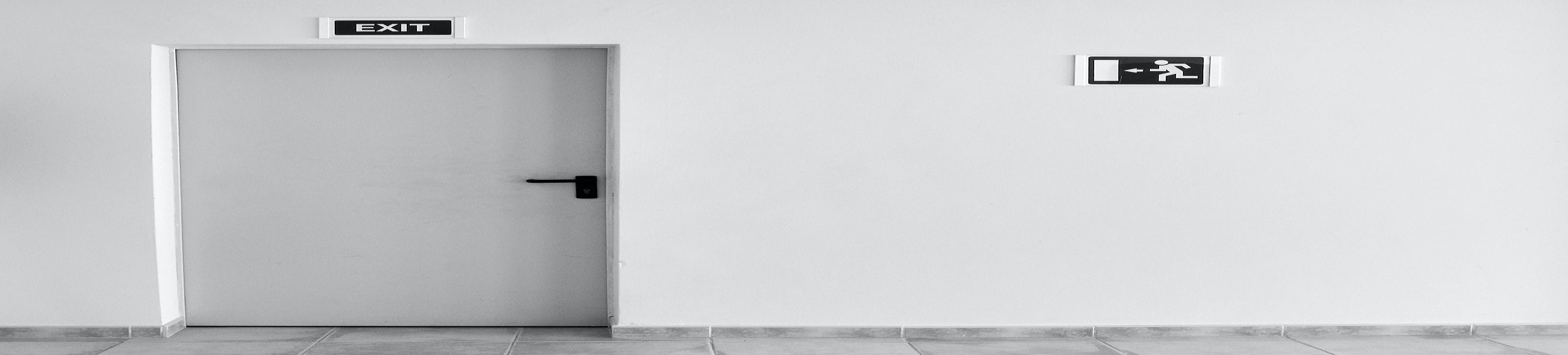 The 
Unwanted Guest
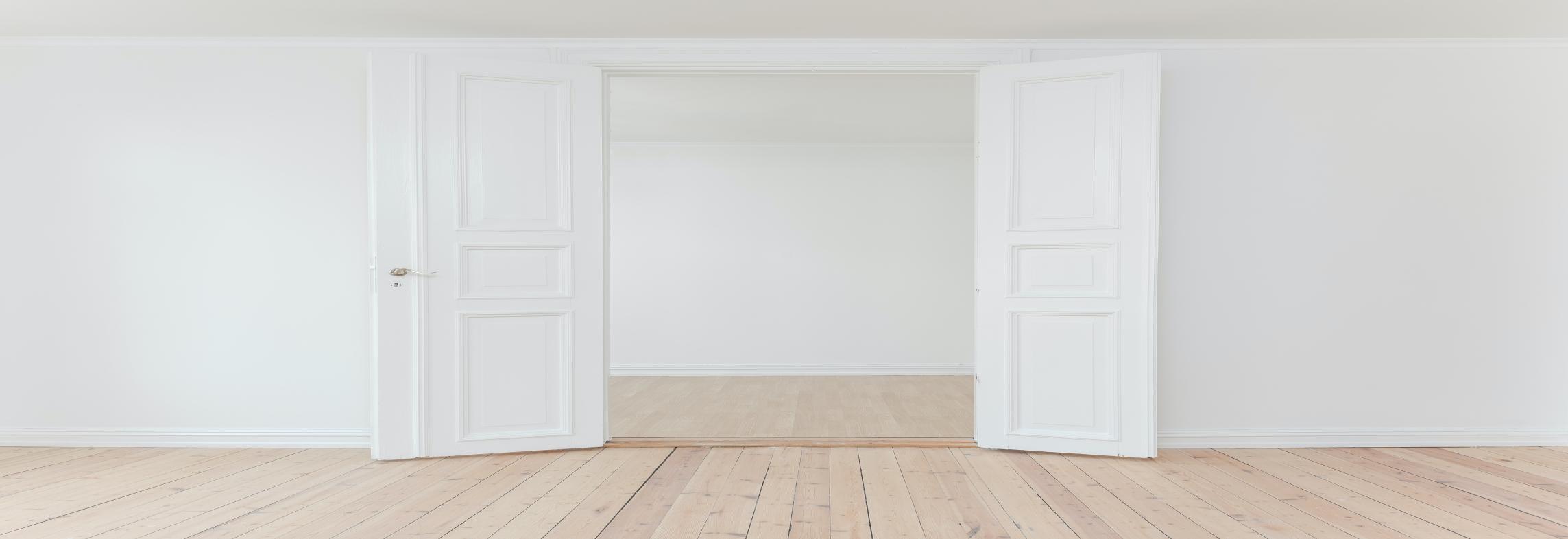 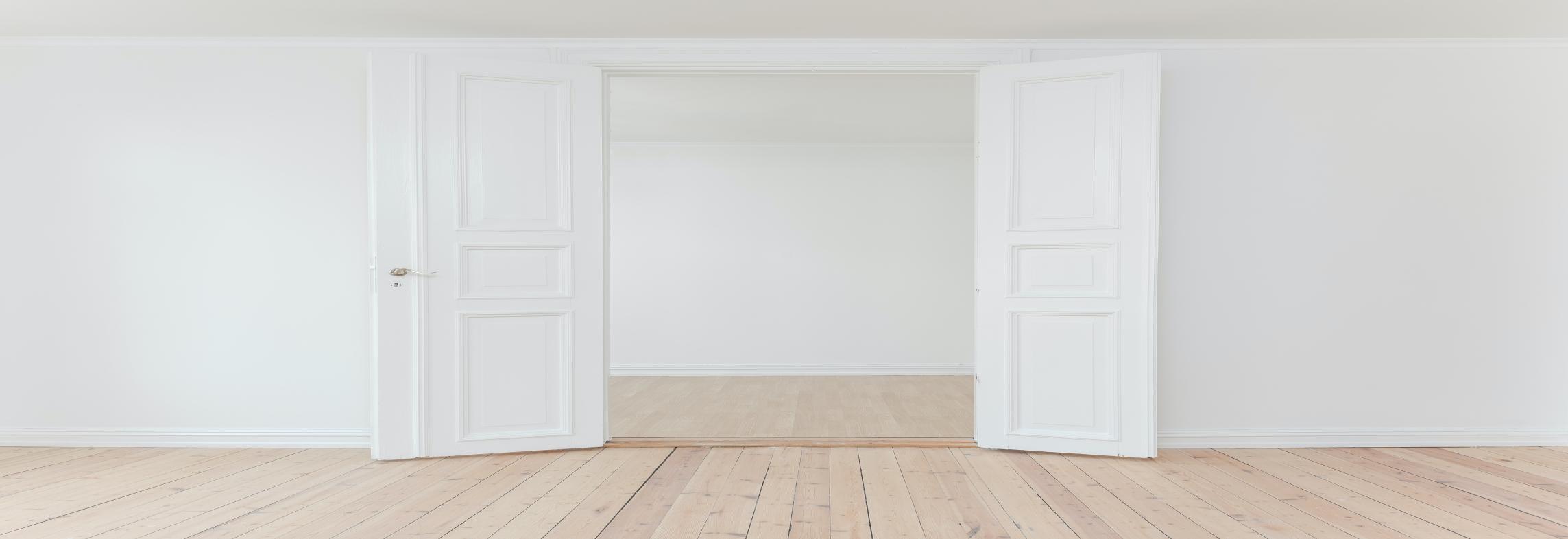 How can we lessen our resistance to the unpleasant?
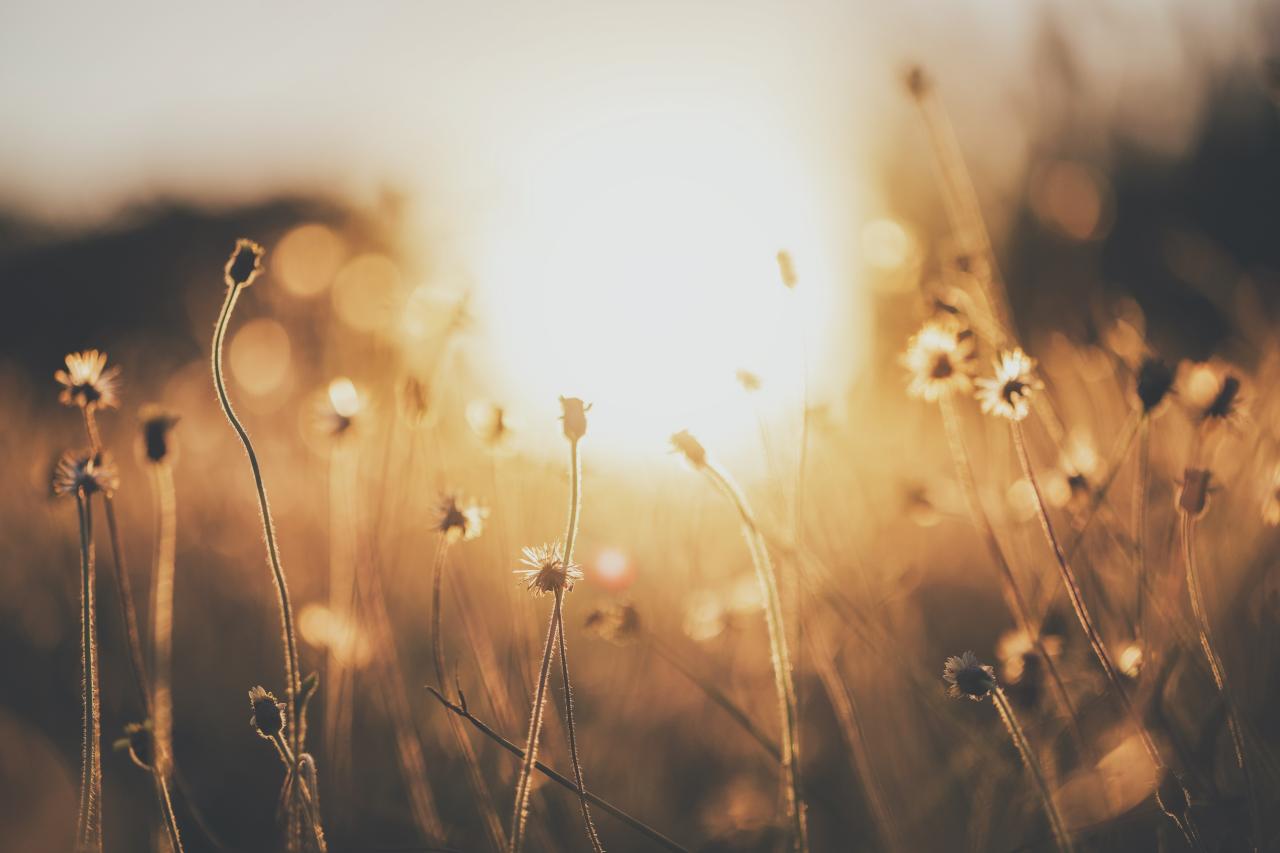 Guided Practice: Unpleasant-Neutral-Pleasant
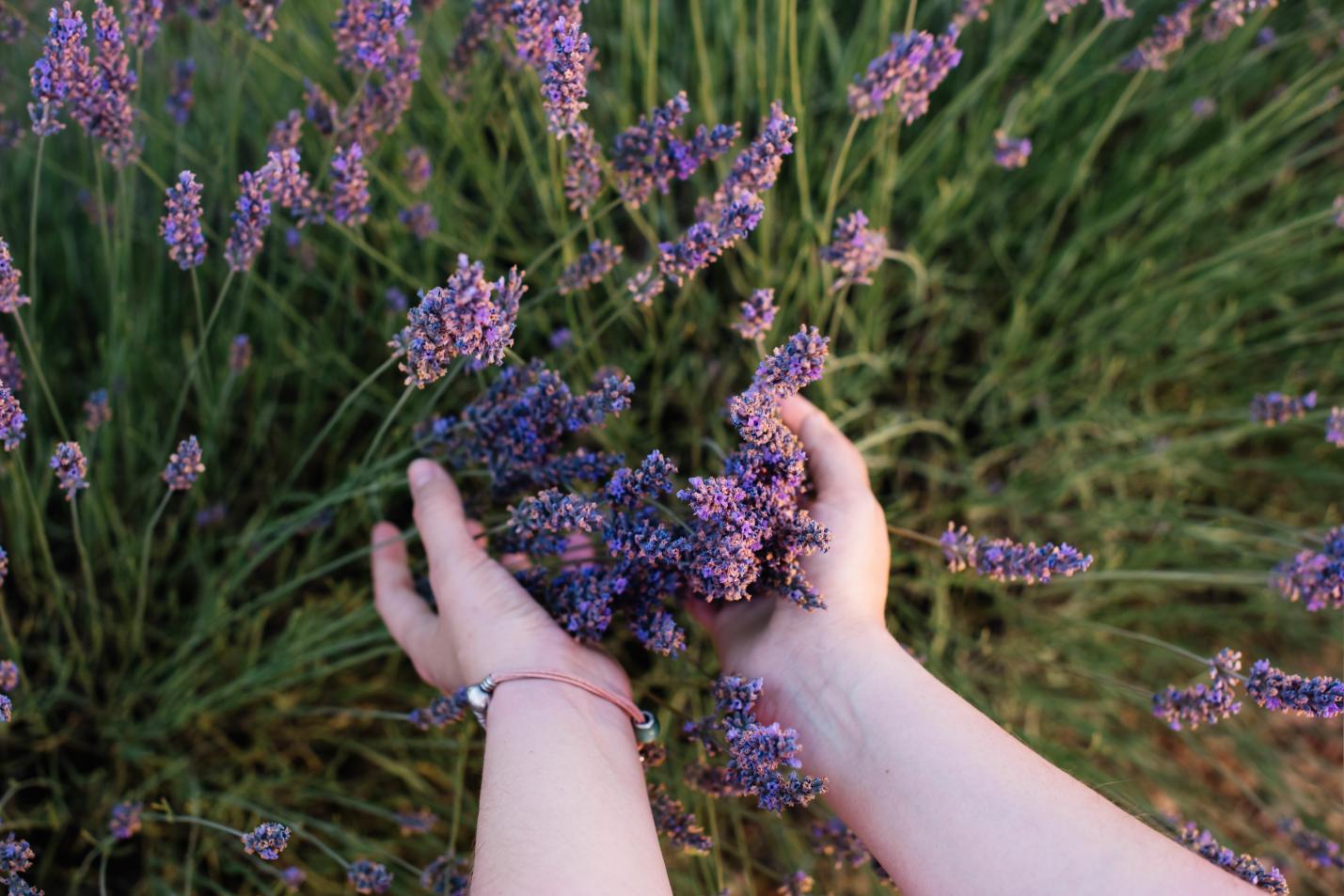 Reflection Journaling
What are the similarities and differences among unpleasant, neutral, and pleasant feelings and sensations?
Has anything changed from before the practice?
[Speaker Notes: Give students 10 seconds to respond to each prompt before clicking to the next one.]
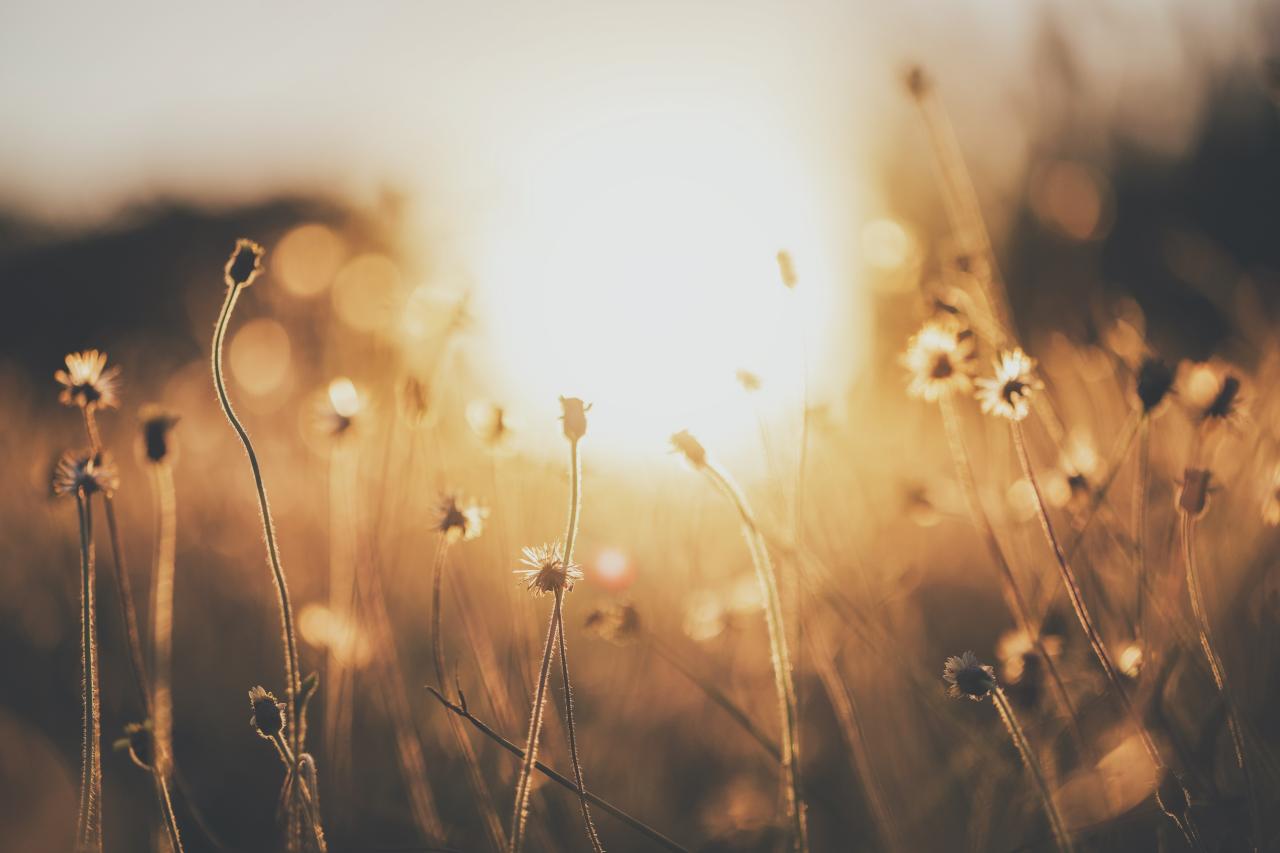 Guided Practice: Bringing Compassion to Difficult Emotions
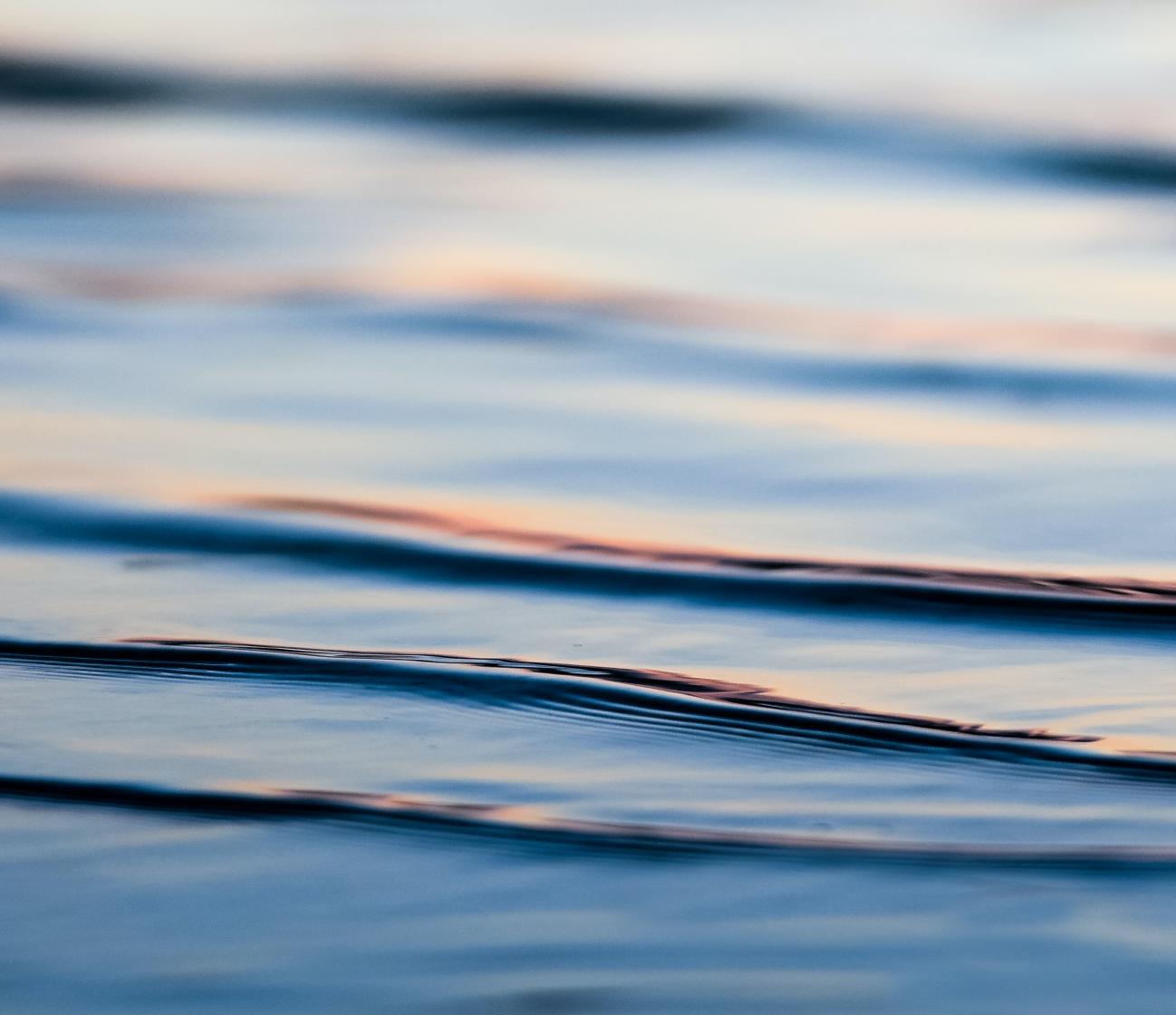 Closing Notes
Student Workbook practices for this week
Next session is at TIME/DATE/LOCATION
Final announcements
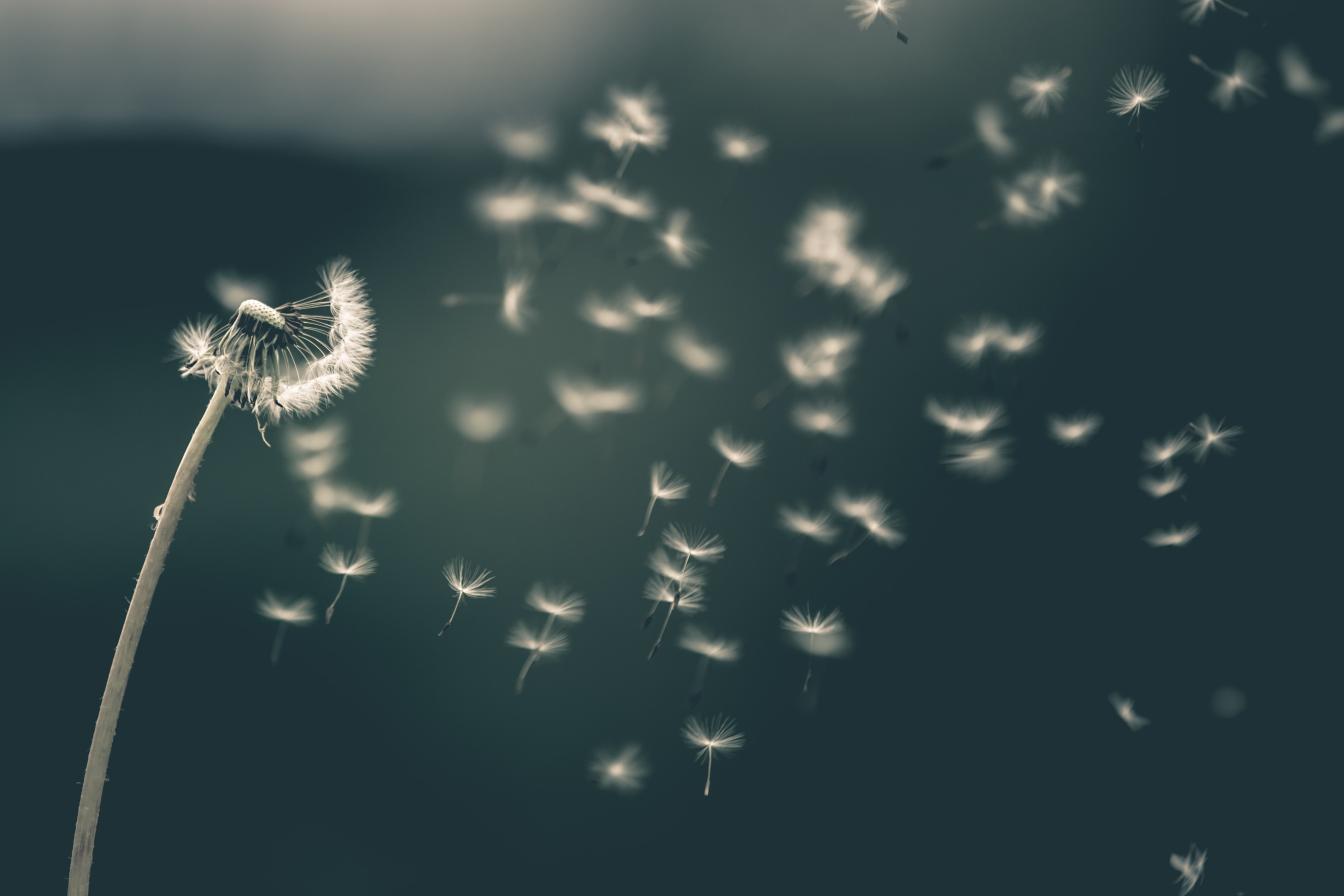 Closing
Wish each other and 
ourselves well.